Behaviorální vědy
http://www.vszdrav.cz/userdata/files/Otazky_SZZK_ZZ_Beh_ved.pdf
Lidské potřeby, klasifikace a uspokojování potřeb. Hierarchie hodnot a změny hodnotového systému při nemoci.
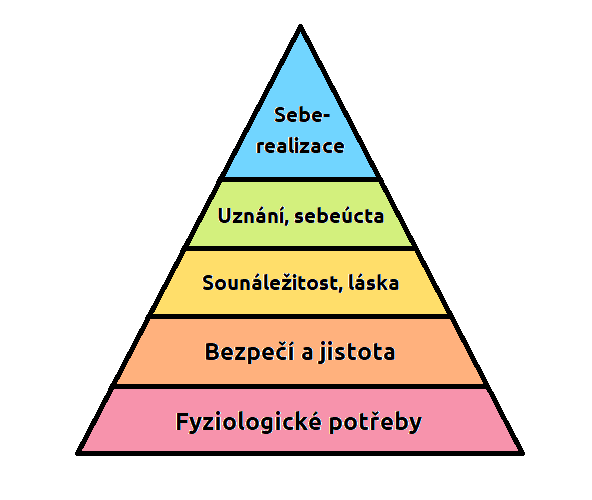 Definice potřeb/y
Frustrace
Deprivace
Maslow
Etické problémy ve zdravotnictví – akutní medicína, paliativní medicína, gynekologie a porodnictví, multikulturní ošetřovatelství, transplantační program.
Akutní medicína – KPR (DNR)
Paliativní – eutanazie – kde povolena, definici, umírání doma
Gynda – potraty, domácí porody 
Multikulturní – islám, černoch
Transplantace – předpokládaný souhlas
Aspekty verbální a neverbální komunikace s pacientem v PNP
Definice komunikace
Neverbální komu = chování, emoce
mimika, gestika, posturologie, proxemika, haptika
Verbální komunikace – otázky, zrcadlení

Důl. je neverbální, naprosto zásadní aby obě složky byly propojeny
Konflikt, jeho fáze a možnosti řešení.
Definice konfliktu
Fáze konfliktu – další slide
III
II
I
IV
V
Phase I:  	Spouštěcí
Phase II:	Eskalační
Phase III: 	Krizová
Phase IV:	Uklidnění
Phase V:	Postkrizová deprese
6
Sociální interakce ve zdravotnickém prostředí -interpersonální percepce, prostředí v roli léčebného činitele, vztahy mezi nemocnými, hospitalismus.
Definice soc. interakce 
Zdravotnické prostředí a jeho působení na pacienta
Pacienti mezi sebou
Hospitalismus – regresivní změny
Nemoc jako náročná životní situace, modely nemoci, autoplastický obraz nemoci, iatropatogenie/sorogenie, hierarchie hodnot a změny hodnotového systému při nemoci.
Zdraví a nemoc – definice podle WHO
Změny hodnotového systému – pyramida Maslow
Autoplastický obraz nemoci
Iatropatogenie/sorogenie
Krizová intervence, psychologická první pomoc -suicidální chování, péče o pacienty ohrožené suicidiem, pomoc při depresivních stavech
SPIS – definice (peeři, interventi)
Suicidium – demonstrativní/ne(dokonavá)/bilanční 
Projevy u mladých – mentální anorexie, bulimie
Psychologická problematika umírání a smrti. Eutanazie.
Eutanazie – definice 
Asistovaná sebevražda (Švýcarsko)
Kde – dospělí
Děti – Lucembursko, Belgie

Umírání a smrt v psych. kontextu - https://cs.wikipedia.org/wiki/Model_K%C3%BCbler-Rossov%C3%A9
Domácí násilí v PNP. Syndrom CAN. Ohlašovací povinnost trestných činů.
CAN – definice 
Domácí násilí – projevy, pachatel, nečistit ruce oběti!!!

Organizace – ROSA, DONA

Ohlašování trestných činů vs. povinnost překazit
https://www.youtube.com/channel/UC_Zinlu43J4_YPSlQpTNU0A/videos
Psychologie zdraví a nemoci, fáze nemoci.
Definice zdraví a nemoci 
Model Kubler Rossová – i přestože se jedná o model umírání lze použít i na fáze nemoci

Akutní/chronická
Pohyb zdravotnického záchranáře na místě trestného činu.
Trestný čin?
Jisté známky smrti

Jak odejít z místa TČ?

Co nedělat?
Agresivní pacient a agresivní příbuzní –metody deeskalace. Psychiatrický pacient.
Agrese – agresivita – násilí 

Příčiny? 

Deeskalace ?

Psychiatrický pacient – zásady ?
Bezdomovectví v PNP a rizika sním spojená
Infekční nemoci ?

Svrab, TBC, HIV, hepatitis
Geriatrický pacient v PNP a jeho specifika
Nemocný – polymorbidní, kachexie/obezita, hůře artikuluje/neslyší, poruchy kognitivních funkcí 

Nahlas, pozor odborné výrazy, pomalu mluvit, správná artikulace, oční kontakt,  NESPĚCHAT 

Stařecká křehkost
Psychosociální problematika stresové situace. Psychosociální pomoc obětem mimořádných událostí
Peer intervent
Co je nejvíce stresující pro ZZ/pacienta?

Stresová situace – stres?